Day 3
I can talk about where I do things and why.
LA CLOCHETTE
I hate to go to school.
She likes to go to the pool.
He is at the junior high.
You are at the park.
I like to read at the library.
She prefers to listen at church.
Do you want to study at home?
au 		+
à la 	+
à l’ 	+
aux 	+
masculin singulier
feminin singulier
voyelle singulier
pluriel
_____ concert
_____ match
_____ fête (d’anniversaire)
_____ stade
_____ centre commercial
_____ cinéma
_____ parc
_____ restaurant / _____ fast-food
_____ école (maternelle)
_____ collège / _____ lycée
_____ plage / _____ piscine
_____ église
_____ quartier
_____ café
_____ bibliothèque
Où veux-tu aller?
Je veux aller…
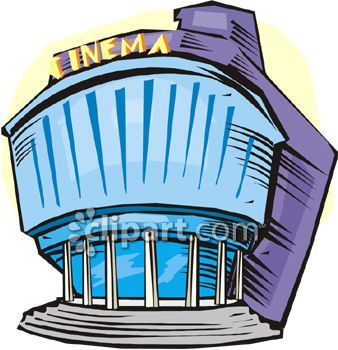 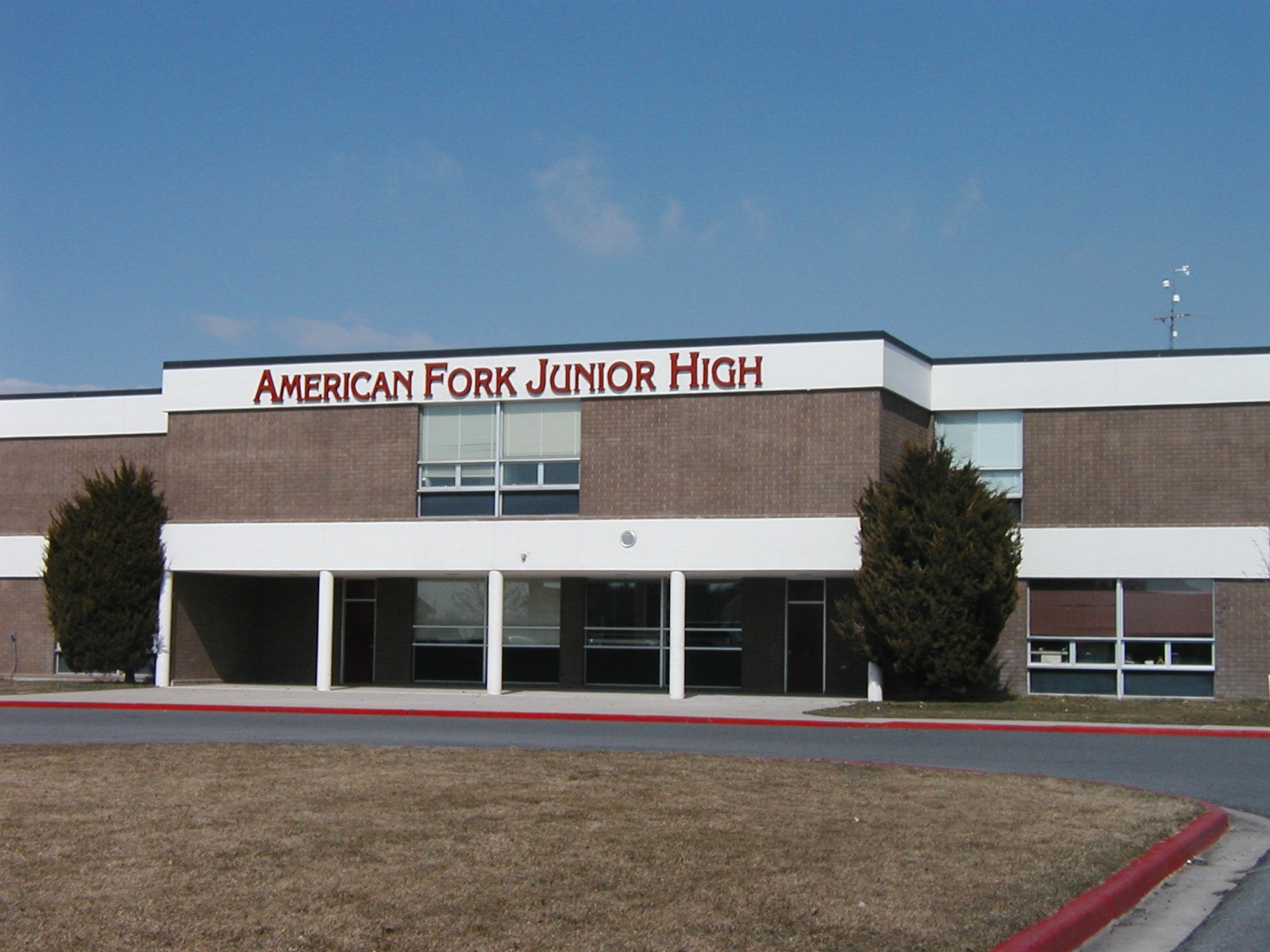 au collège
au cinéma
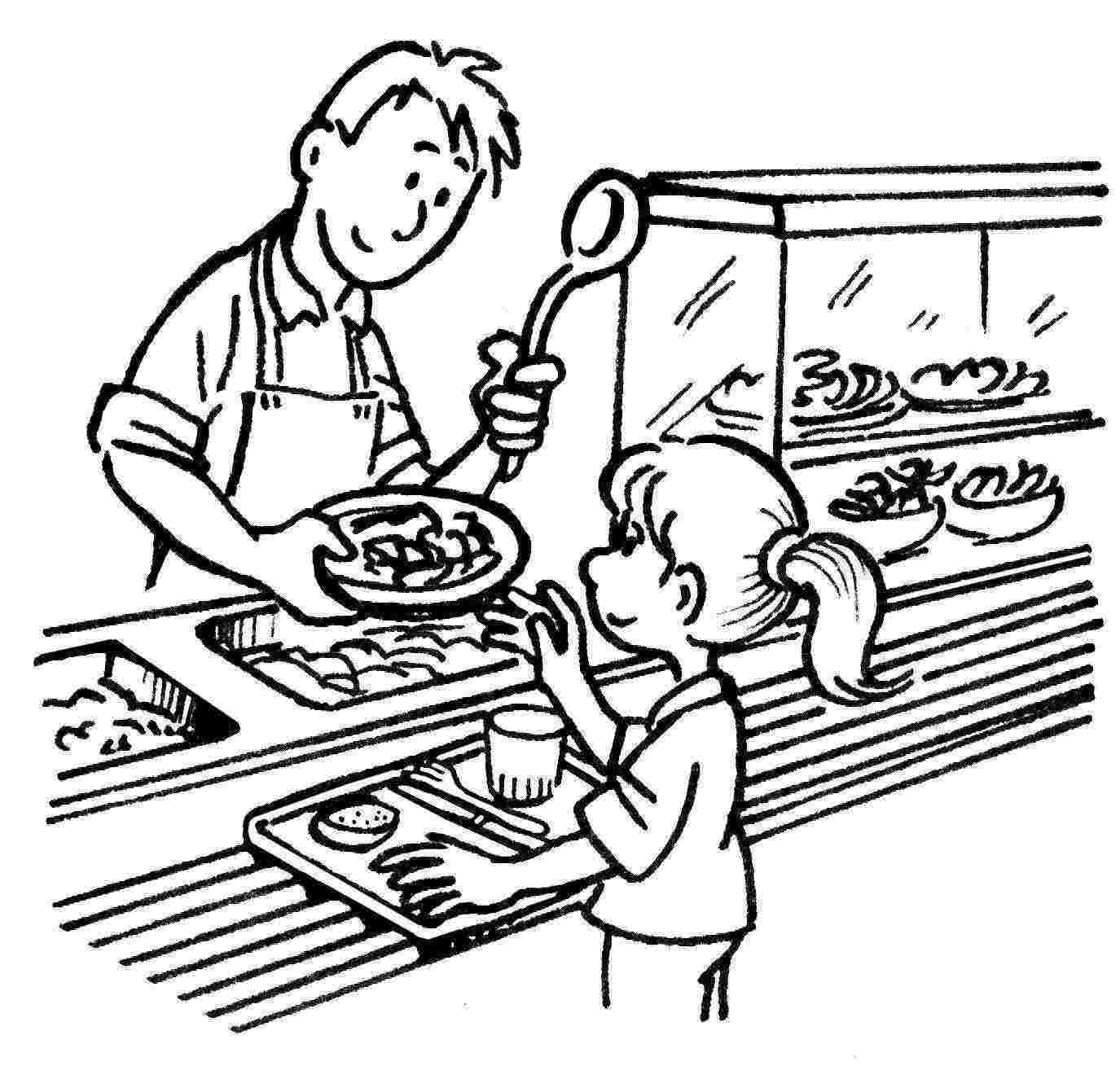 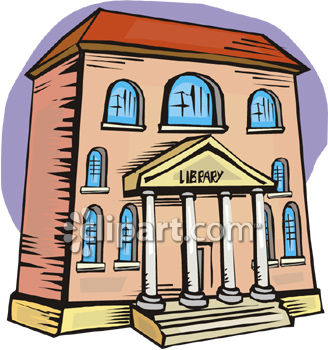 à la 
bibliothèque
à la 
cantine
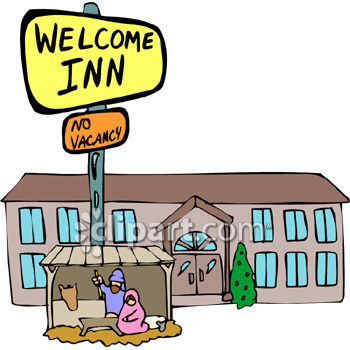 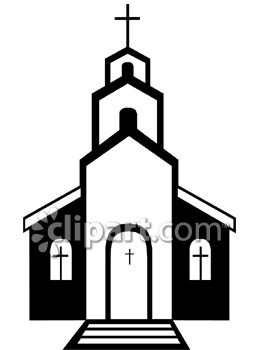 à l’église
à l’hôtel
Il veut aller…
Où veut-il aller?
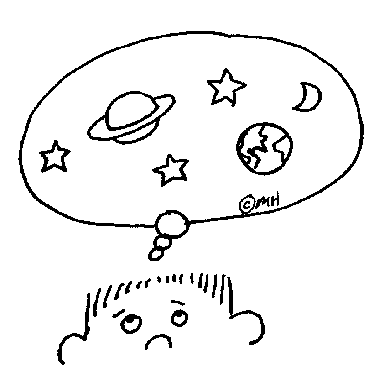 à la bibliothèque
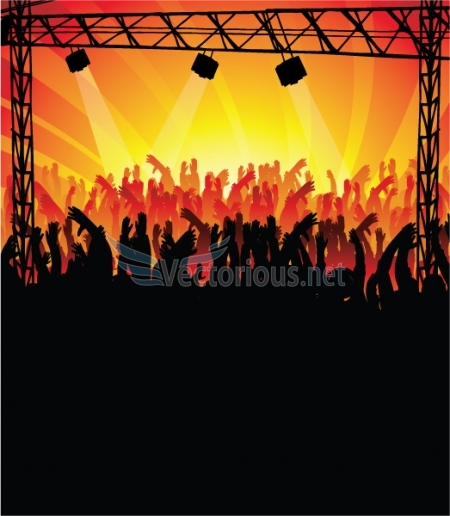 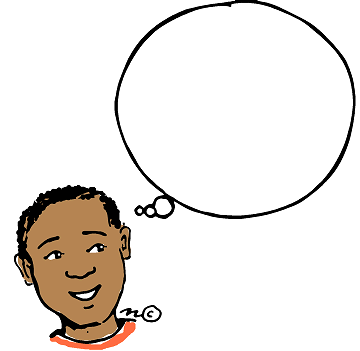 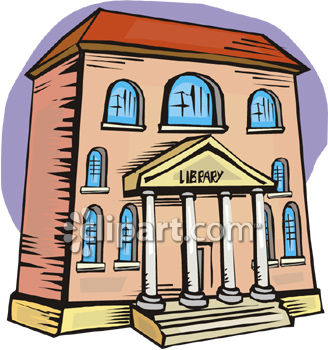 au concert
à la plage
au rendez-vous
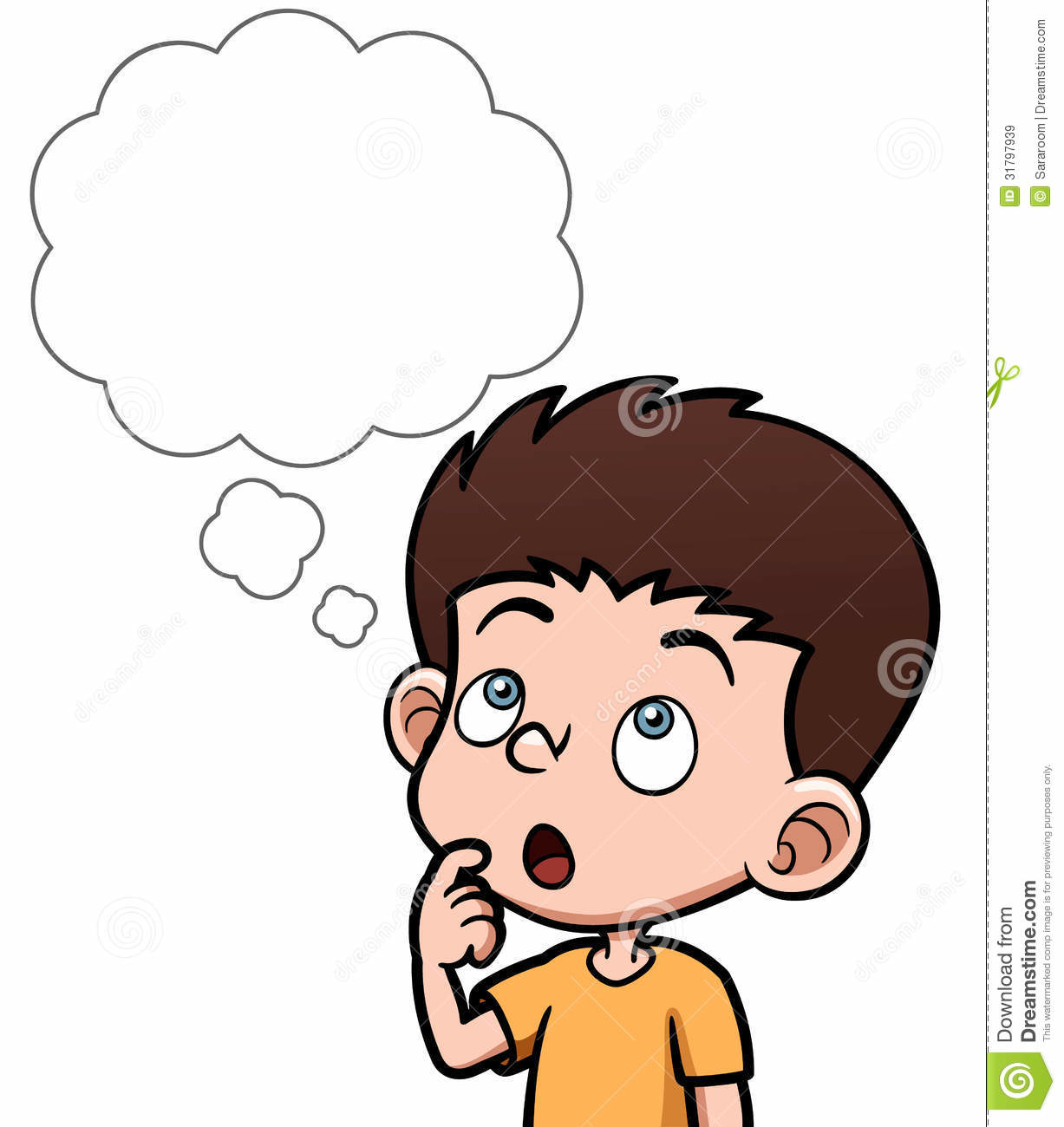 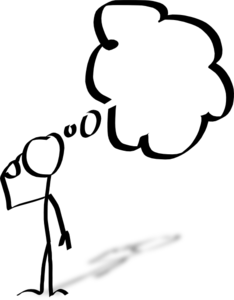 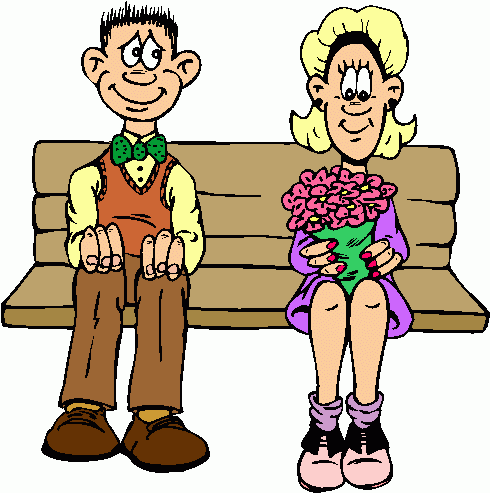 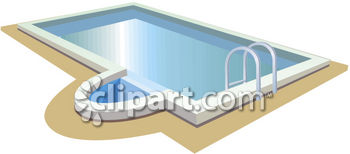 Où veut-elle aller?
Elle veut aller…
au magasin
à l’université
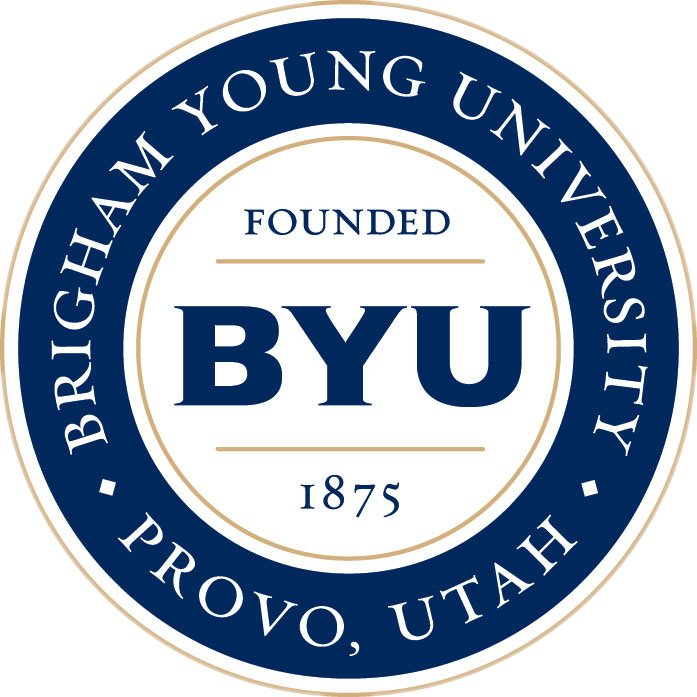 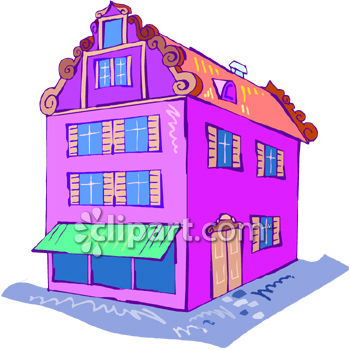 à l’hôtel
au restaurant
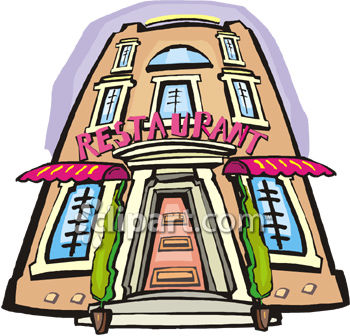 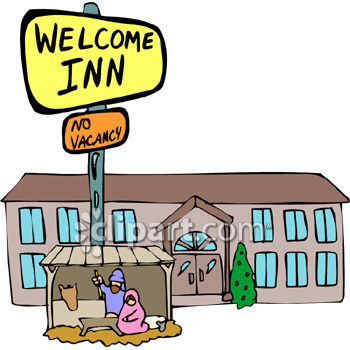 Qu’est-ce que tu préfères faire au / à la / à l’ …?
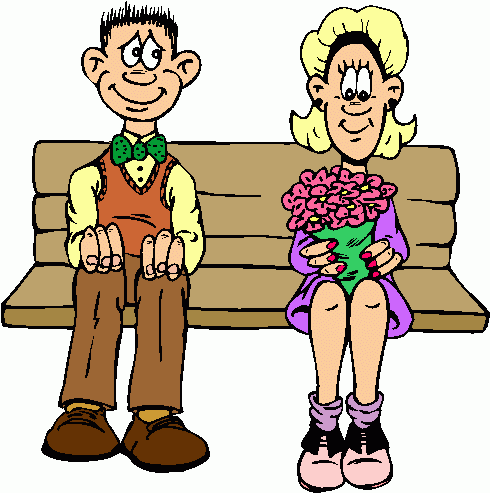 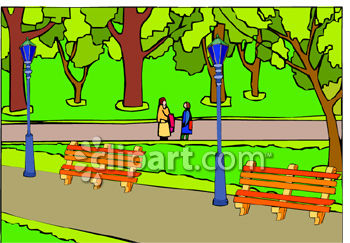 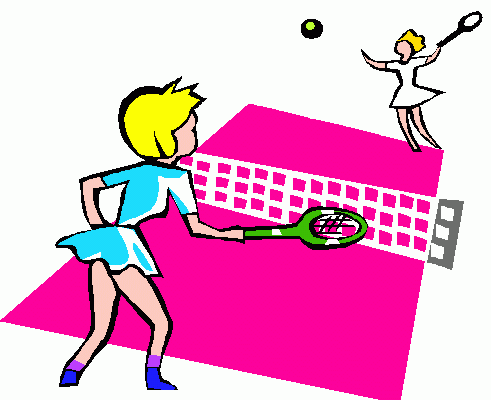 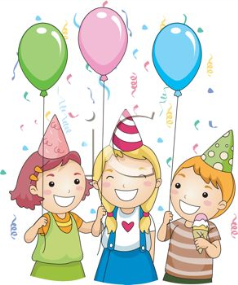 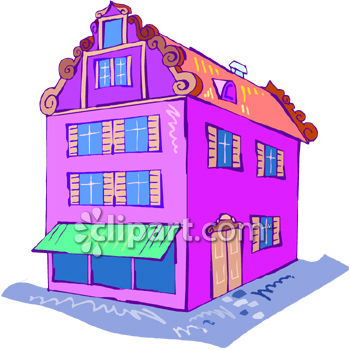 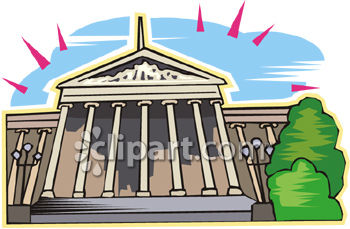 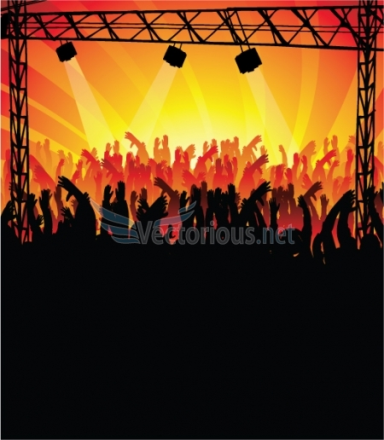 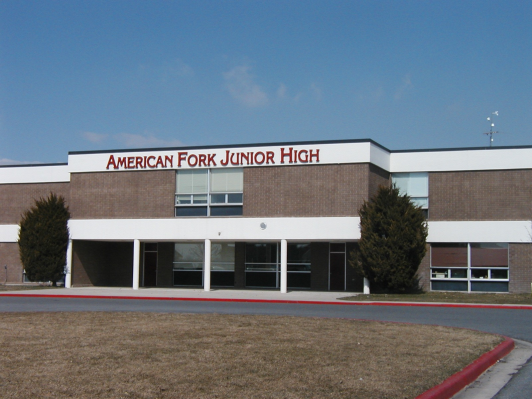 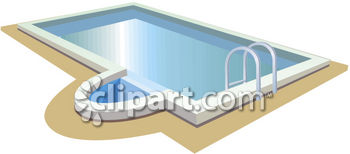 Qu’est-ce que tu préfères faire au / à la / à l’ …?
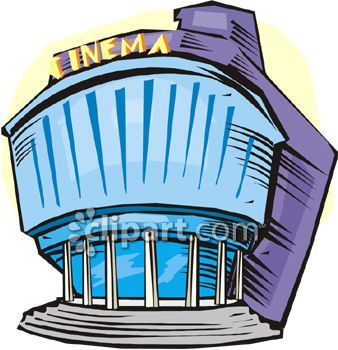 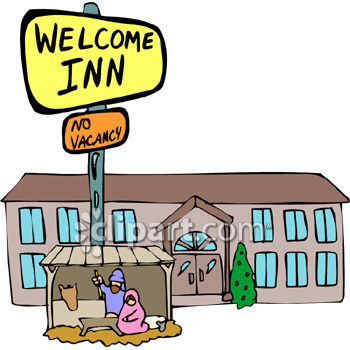 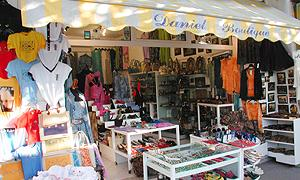 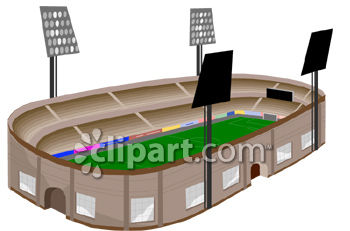 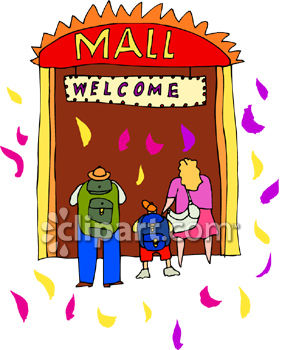 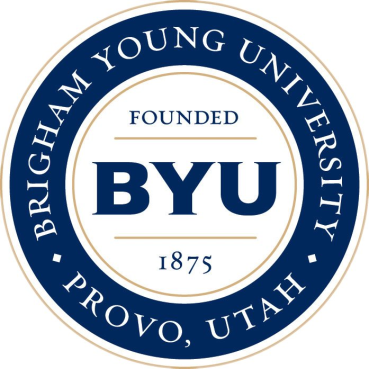 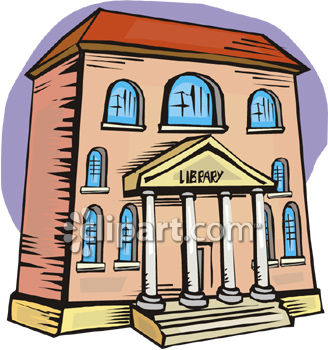 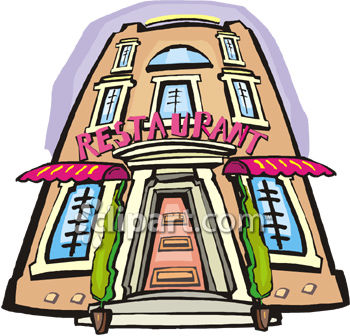 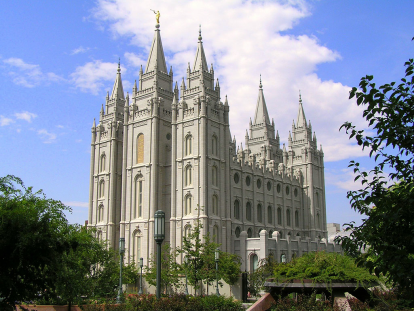 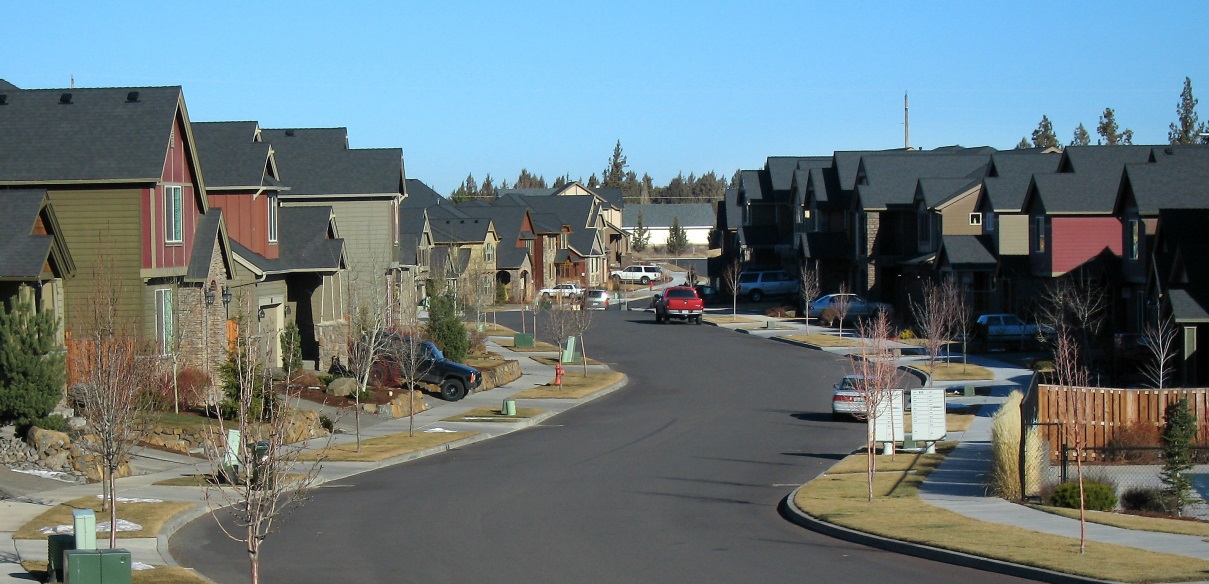 ton quartier
ta rue
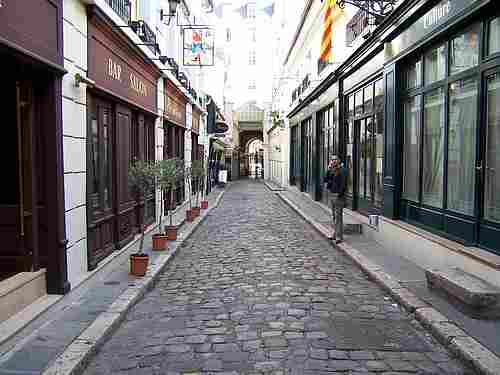 Qu’est-ce qu’il y a
dans…
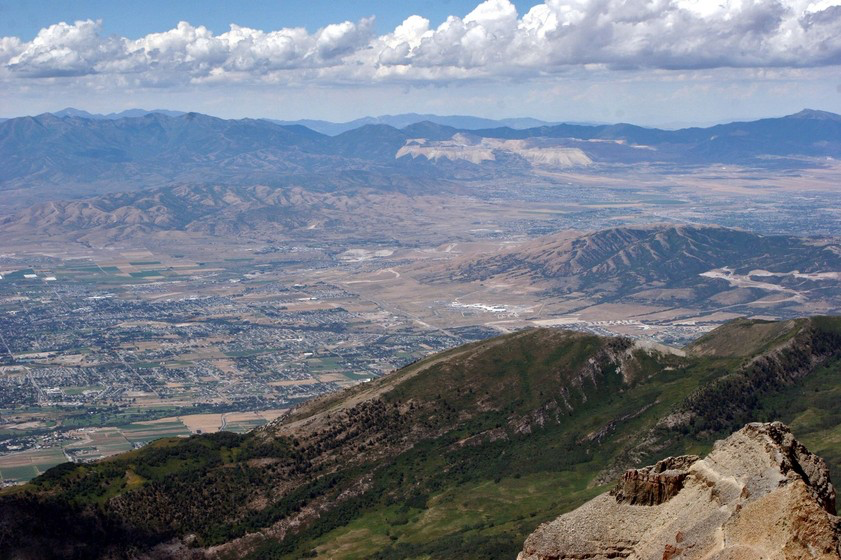 ta ville
Répondez avec un partenaire:

Qu’est-ce qu’iI y a dans ta rue?

Dans ma rue, il y a un/une _____

J’aime _____ au / à la / à l’_____

Dans ma rue, il n’y a pas de _____
Qu’est-ce qu’iI y a dans ton quartier?

Dans mon quartier, il y a un/u _____

J’aime _____ au / à la / à l’_____

Dans mon quartier, il n’y a pas _____
Qu’est-ce qu’iI y a dans ta ville?

Dans ma ville, il y a un/une _____

J’aime _____ au / à la / à l’_____

Dans ma ville, il n’y a pas ______
Où aimes-tu aller…?
POURQUOI?
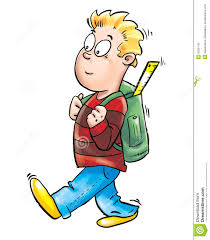 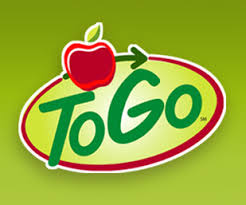 Où aimes-tu aller…?
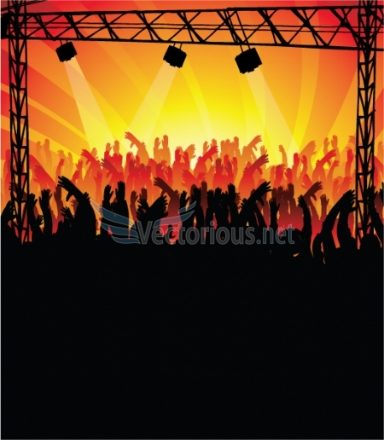 J’aime aller au concert
POURQUOI?
J’aime aller au concert pour écouter Tswizzle
J’aime aller au concert parce que 
je suis dynamique
Où aimes-tu aller…?
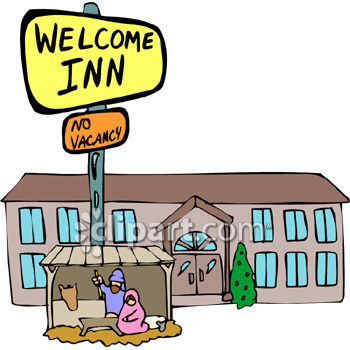 J’aime aller à l’hôtel
POURQUOI?
J’aime aller à l’hôtel pour dormir.
J’aime aller à l’hôtel parce que je suis fatigué
Où aimes-tu aller…?
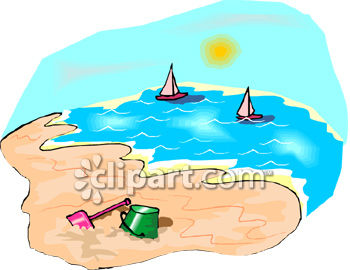 J’aime aller à la plage
POURQUOI?
J’aime aller à la plage pour nager
J’aime aller à la plage parce que je suis riche
Où aimes-tu aller…?
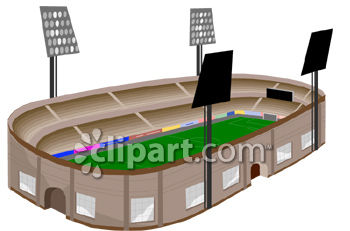 J’aime aller au stade
POURQUOI?
J’aime aller au stade pour jouer un match
J’aime aller au stade parce que je suis sportif
Pourquoi est-ce qu’il aime aller au match?
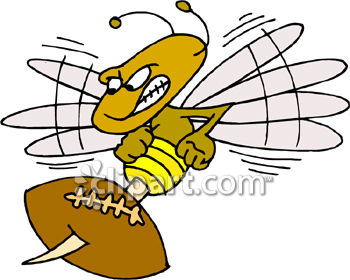 Il aime aller au match pour jouer
Il aime aller au match parce qu’il 
est sportif
Pourquoi est-ce qu’il aime aller au café?
Il aime aller au café pour manger
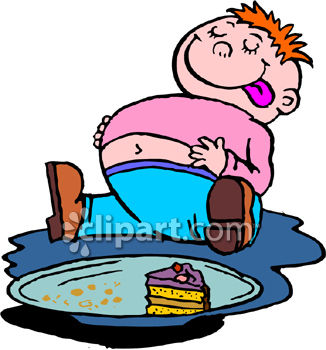 Il aime aller au café parce qu’il 
aime manger
Pourquoi est-ce qu’elle aime aller à la plage?
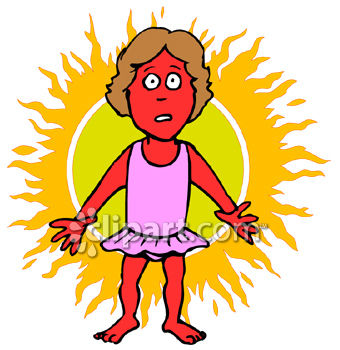 Elle aime aller à la plage pour…
Elle aime aller à la plage 
parce qu’elle…
Pourquoi est-ce qu’il aime aller à la 
bibliothèque?
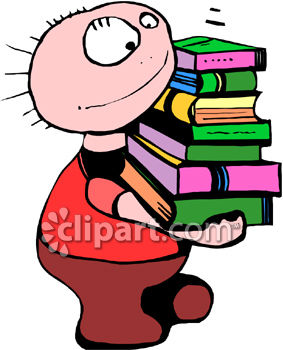 Il aime aller à la bibliothèque pour…
Il aime aller à la bibliothèque 
parce qu’il…
Où aimes-tu aller…?
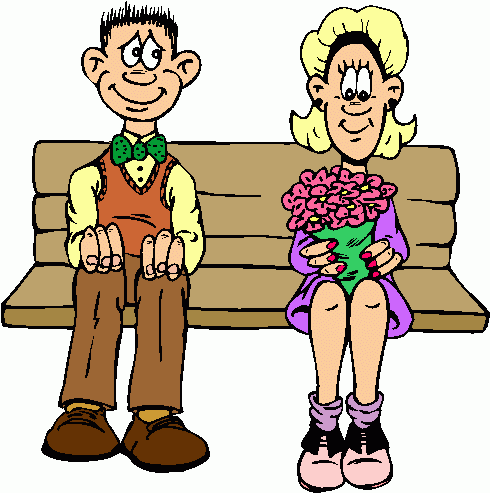 POURQUOI?
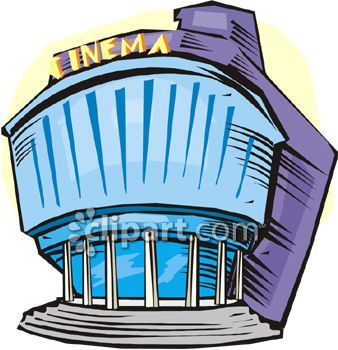 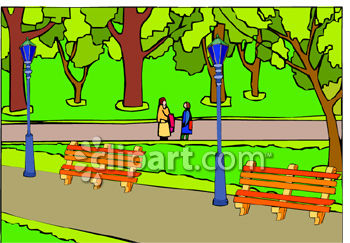 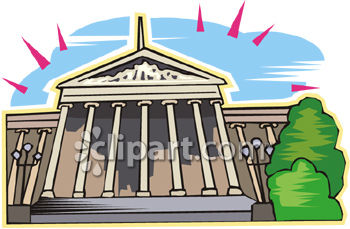 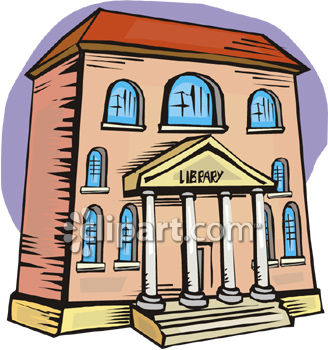 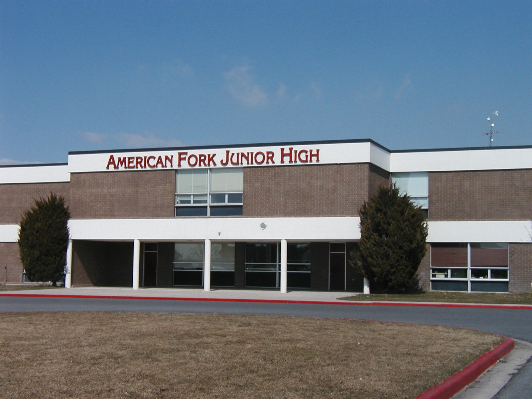 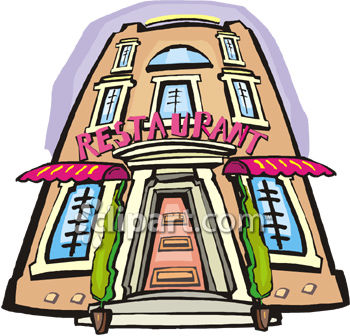 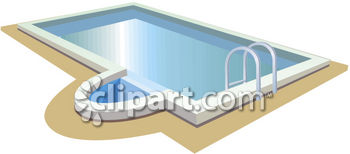 Où aimes-tu aller…?
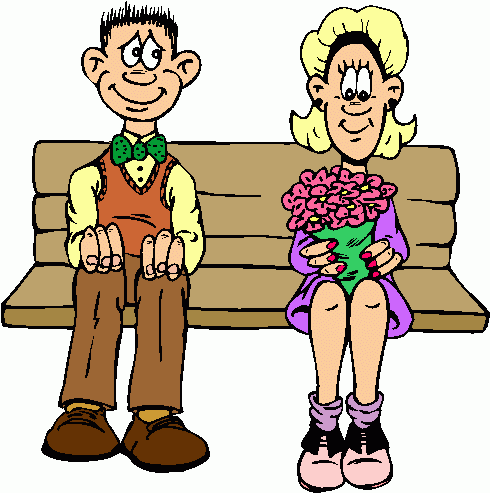 POURQUOI?
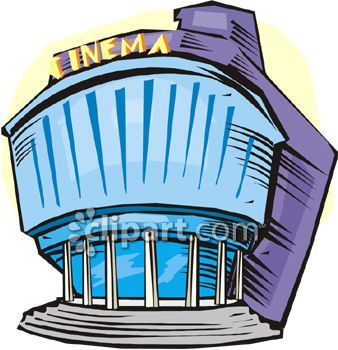 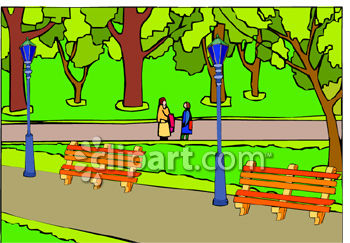 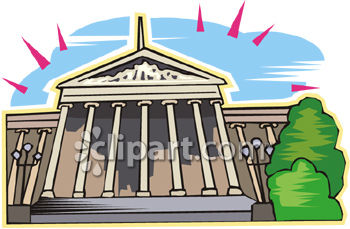 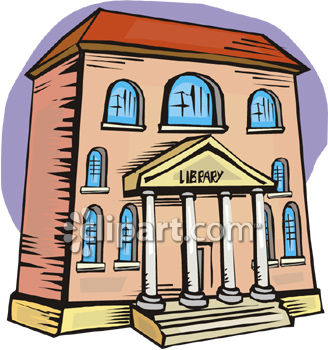 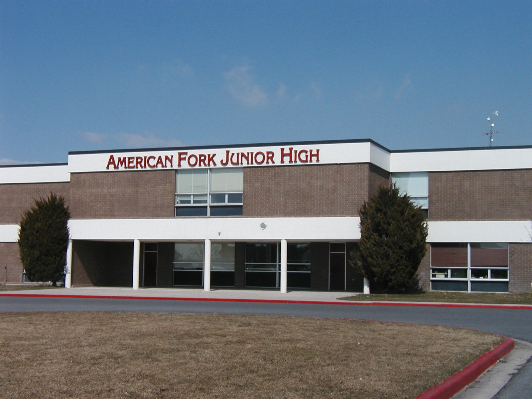 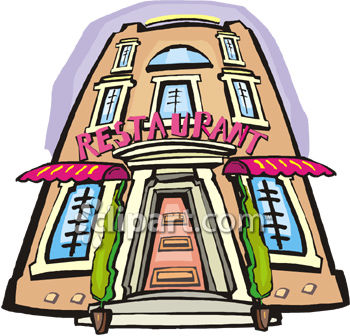 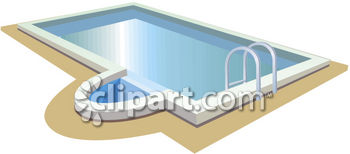 Pourquoi est-ce qu’il aime aller au parc?
Il aime aller au parc pour…
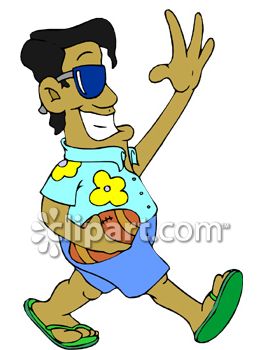 Il aime aller au parc parce qu’il…
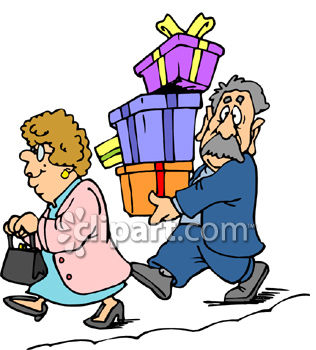 Pourquoi est-ce qu’il aime aller
au centre commercial?
Il aime aller au centre commercial pour…
Il aime aller au centre commercial parce qu’il…
La Martinique
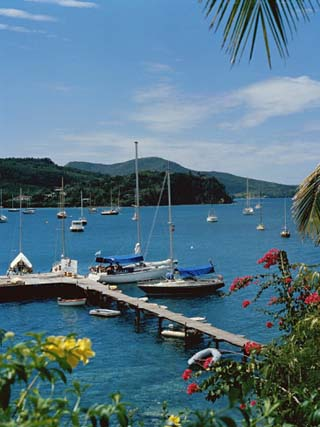 Quelle est ton adresse?
J’habite…

            32, avenue Racine
            14, rue LaFayette
            197, boulevard Wilson
Cultural Note:
En France, les rues ont très souvent les noms célèbres, en particulier écrivains, artistes et personnalités politiques:

Victor Hugo etait un très grand poète.  Il a aussi écrit 
Les Misérables qui a inspiré une comédie musicale 
moderne.



La Fayette est un aristocrate français.  Ami de Georges Washington, il a joué un rôle important pendant la Révolution américaine.  


Comment s’appellent les rues aux États Unis?
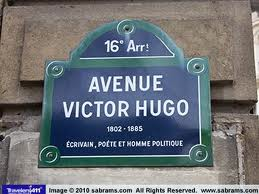 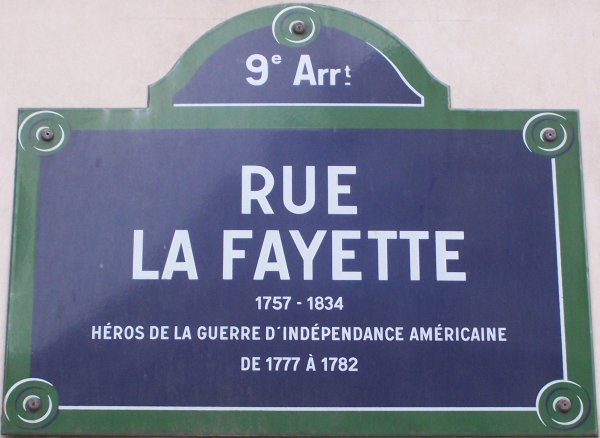 [Speaker Notes: Activity?]
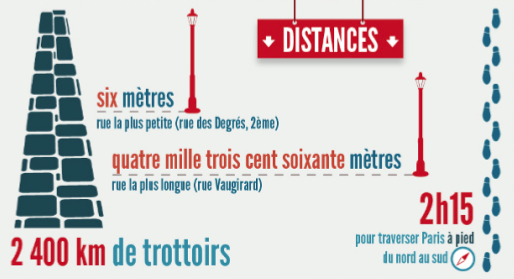 [Speaker Notes: Ask questions for comprehension]
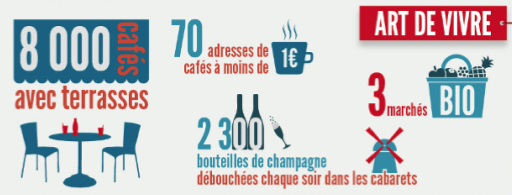 [Speaker Notes: Activity?]
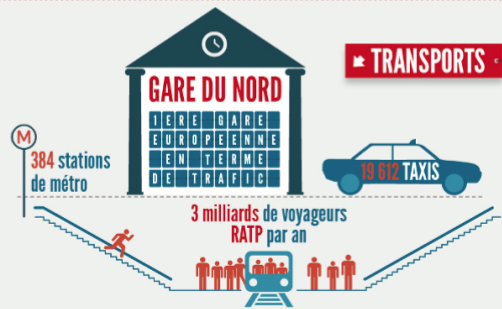 [Speaker Notes: Activity?]